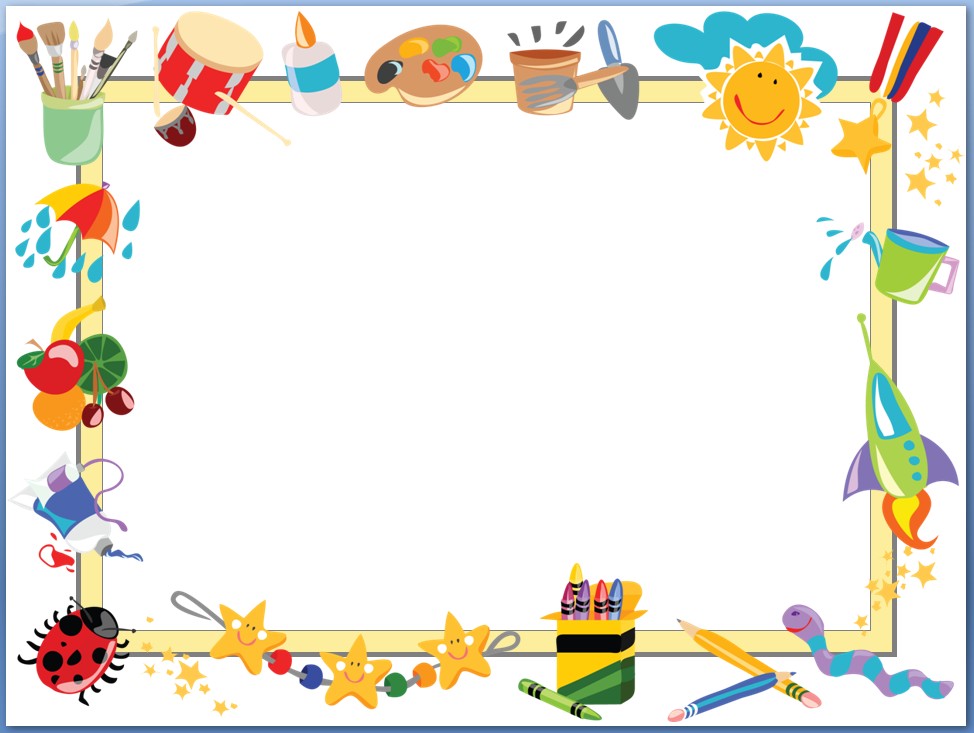 PHÒNG GIÁO DỤC VÀ ĐÀO TẠO HUYỆN AN DƯƠNG
TRƯỜNG MẦM NON ĐÔRÊMON
LĨNH VỰC PHÁT TRIỂN NHẬN THỨC
HOẠT ĐỘNG LÀM QUEN VỚI TOÁN
Đề tài: Dạy trẻ nhận biết chữ số 8, số lượng và 
số thứ tự trong phạm vi 8
Lứa tuổi : Mẫu giáo lớn 5 - 6 tuổi
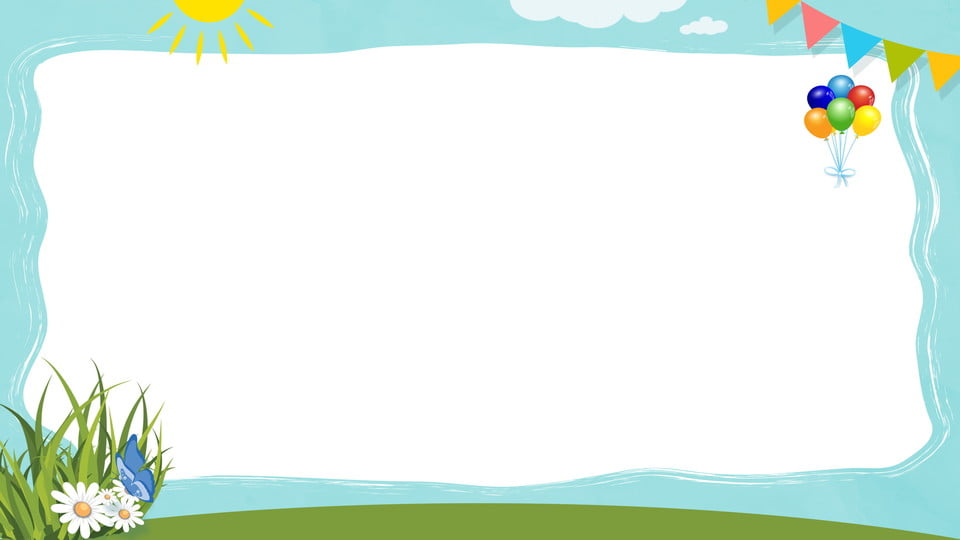 I. Mục đích yêu cầu
1. Kiến thức
- Trẻ biết đếm đến 8,nhận biết các nhóm có 8 đối tượng.
- Nhận biết các chữ số được sử dụng trong cuộc sống hàng ngày.
2. Kĩ năng
- Trẻ đếm thành thạo từ 1-8.
- Trẻ tìm và tạo được các nhóm có số lượng là 8 theo yêu cầu của cô.
3. Thái độ
- Trẻ hứng thú tham gia hoạt động.
II. Chuẩn bị
1. Đồ dùng của cô
- Các nhóm rau,củ ,quả
- Máy tính, nhạc
Các thẻ số
2. Chuẩn bị của trẻ
- Trang phục gọn gàng
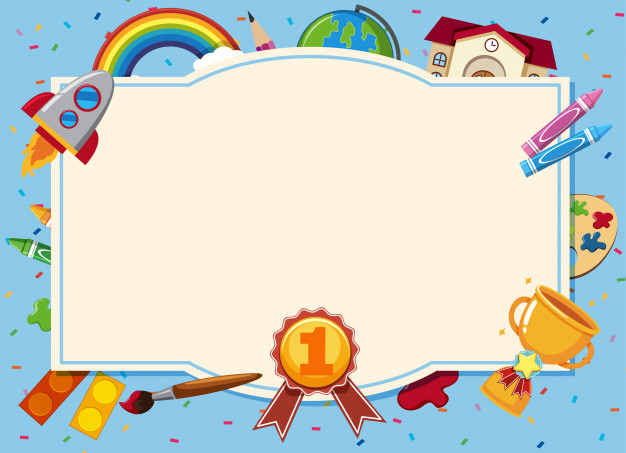 Chào mừng các đội chơi đến với chương trình
Bé vui học toán
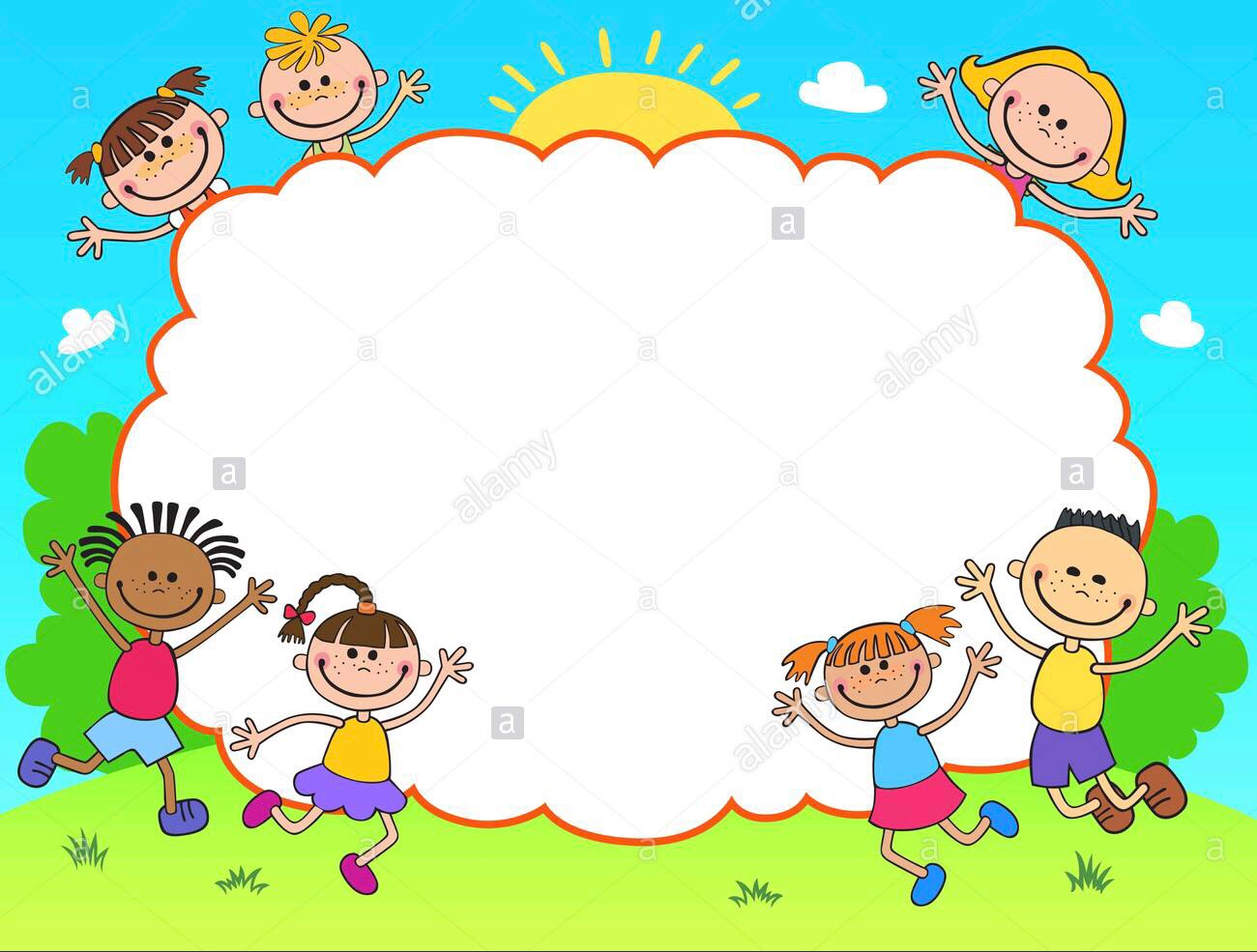 Phần 1:
Thử tài của bé
Cửa hàng trái cây
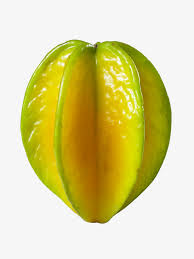 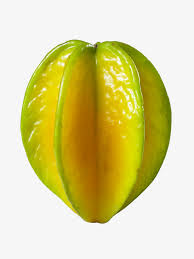 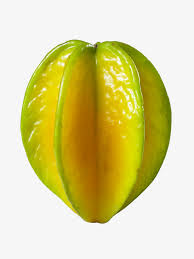 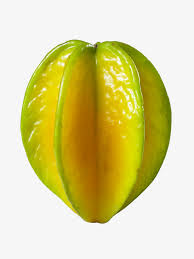 4
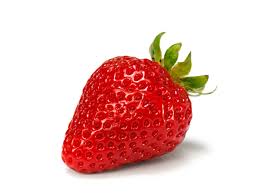 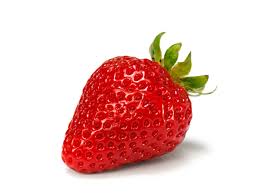 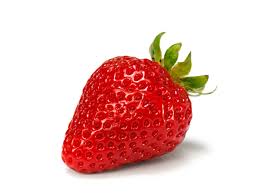 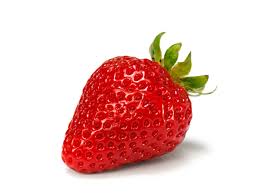 5
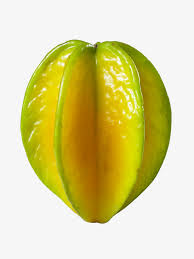 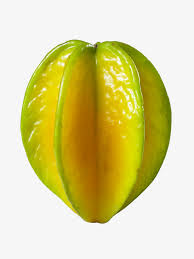 Quả dâu tây
Quả khế
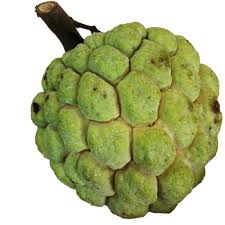 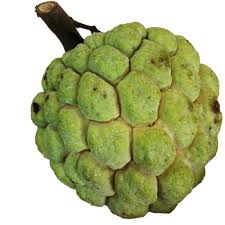 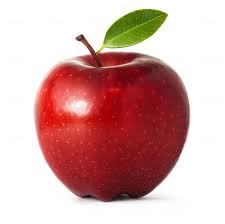 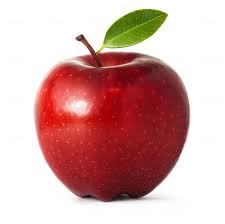 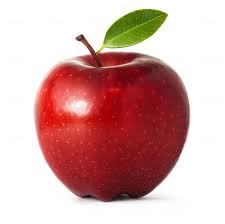 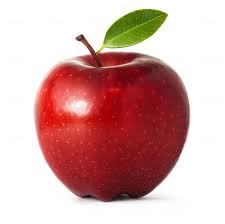 6
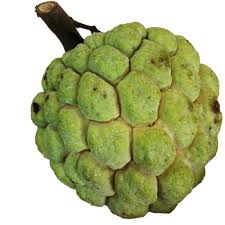 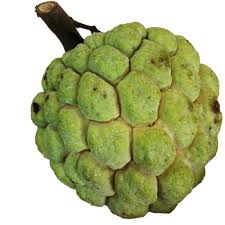 7
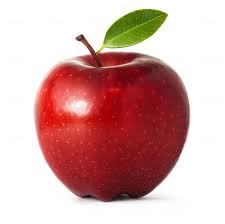 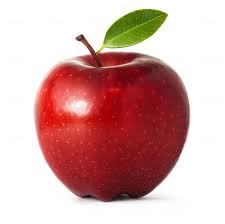 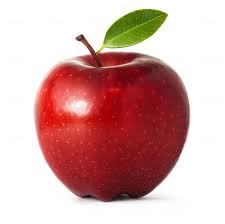 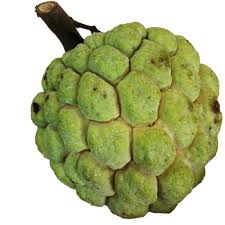 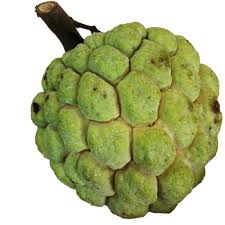 Quả táo
Quả na
Bé chọn thẻ số 4 tương ứng với 4 quả dâu tây
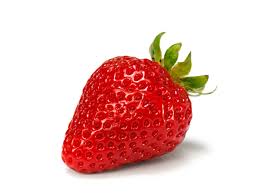 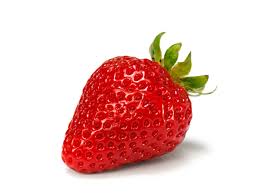 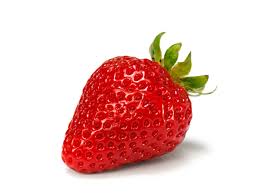 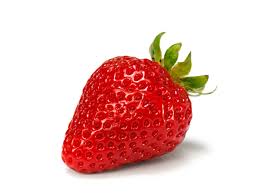 6
4
5
Bé chọn thẻ số 5 tương ứng với 5 quả khế
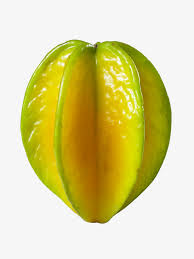 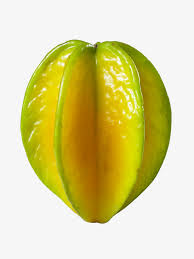 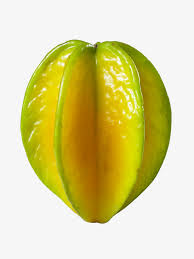 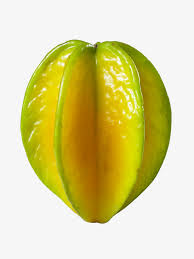 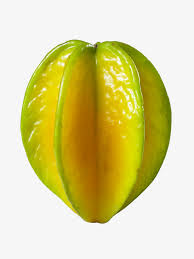 4
5
6
Bé chọn thẻ số 6 tương ứng với 6 quả na
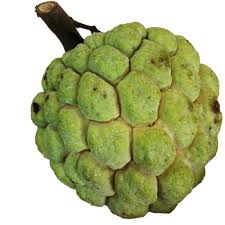 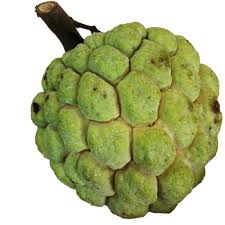 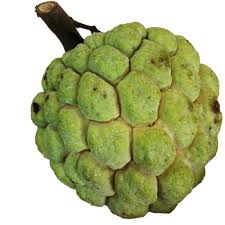 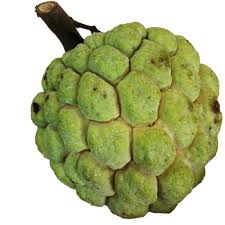 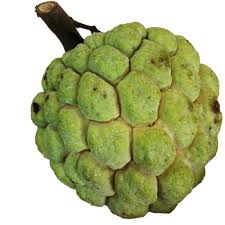 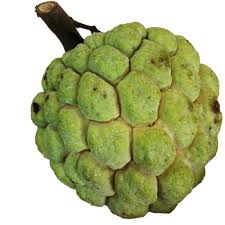 7
5
6
Bé chọn thẻ số 7 tương ứng với 7 quả táo
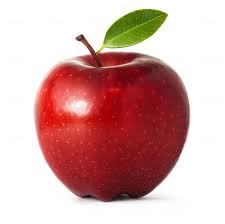 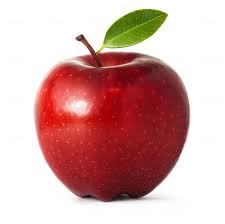 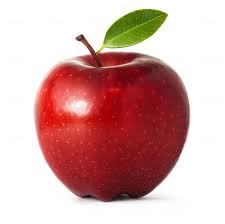 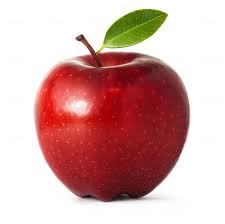 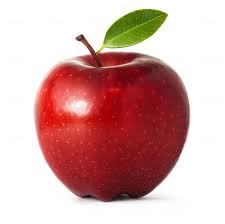 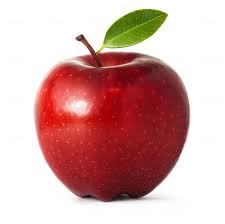 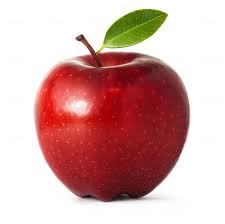 5
6
7
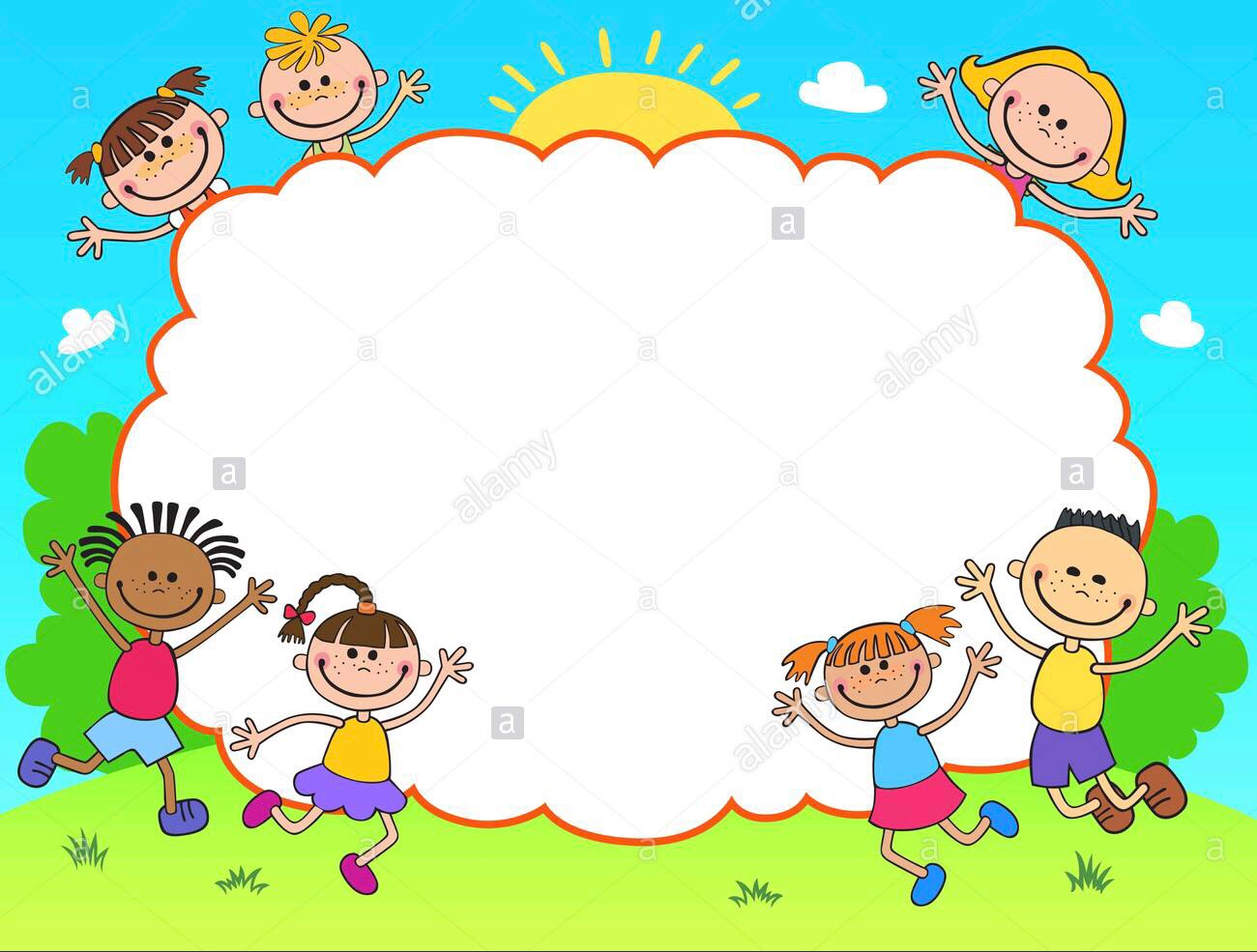 Phần 2:
Những nhà thông thái
Đếm đến 8 nhận biết chữ số 8
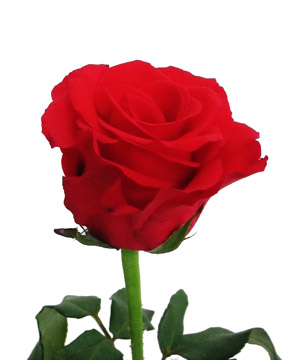 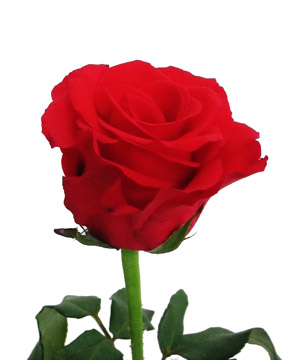 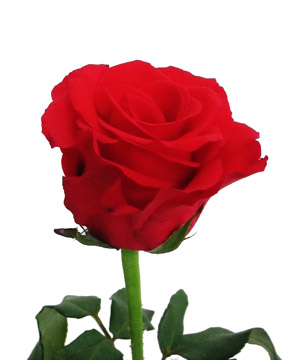 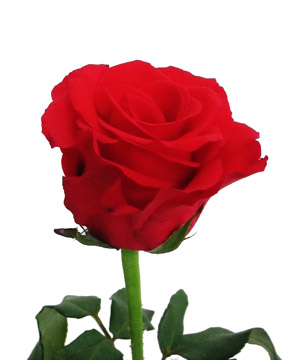 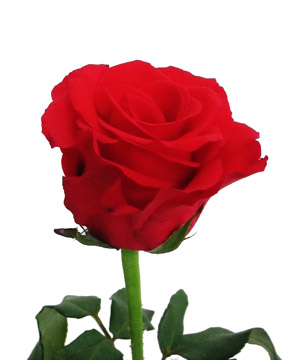 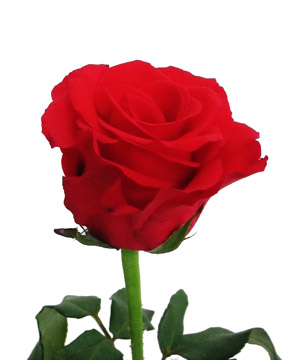 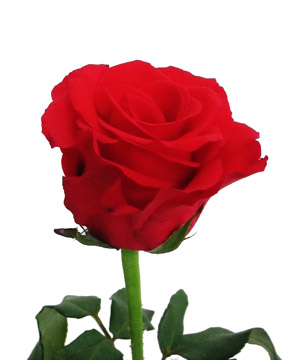 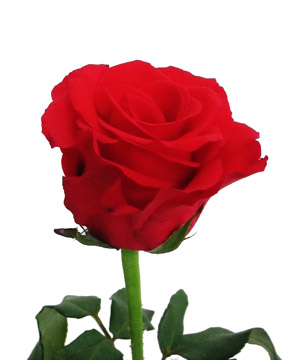 8
8
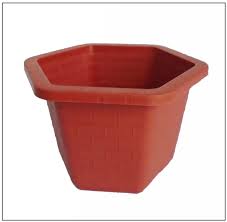 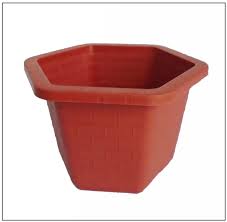 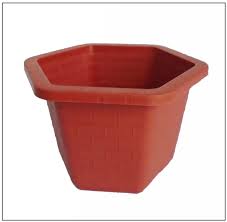 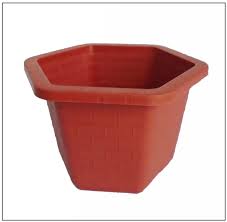 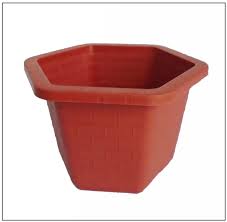 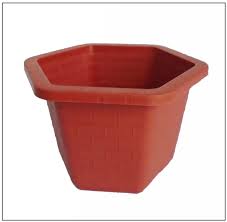 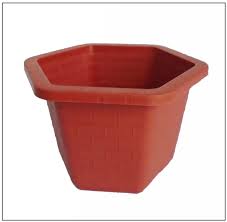 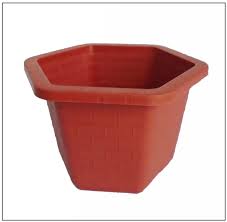 1
7
8
3
6
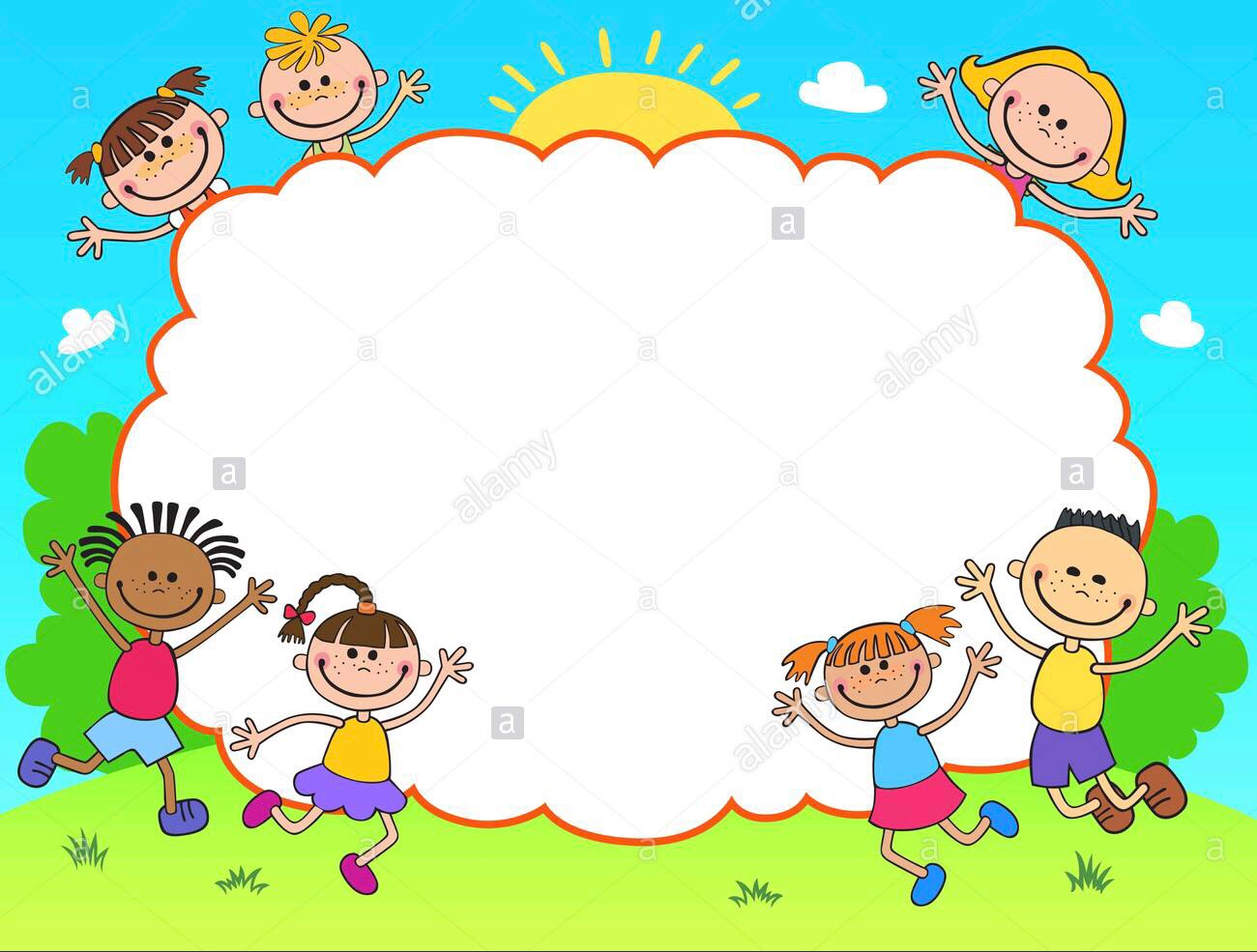 Phần 3:
Xem ai thông minh
Nhóm rau củ nào có số lượng là 8
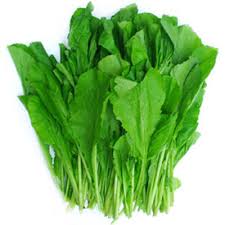 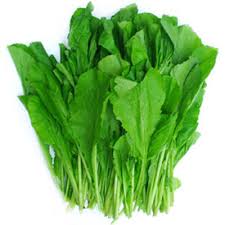 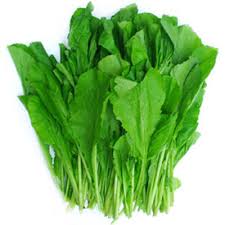 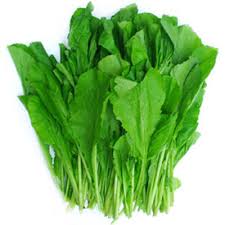 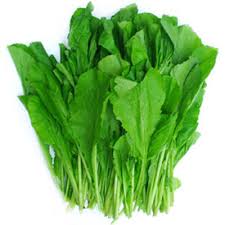 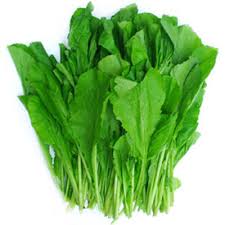 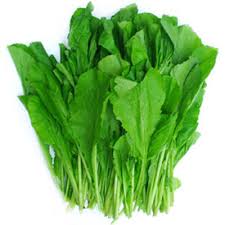 A
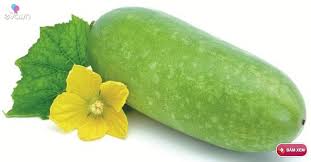 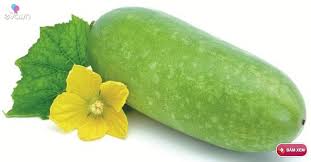 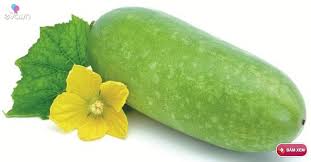 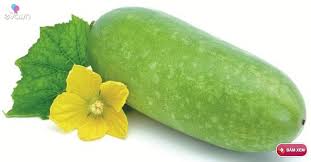 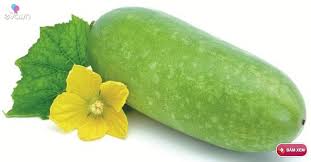 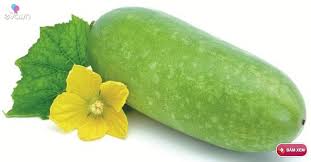 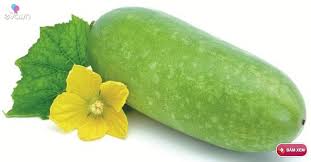 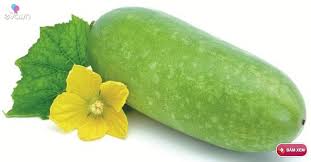 B
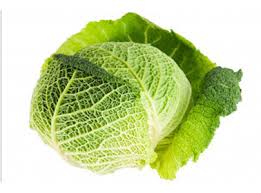 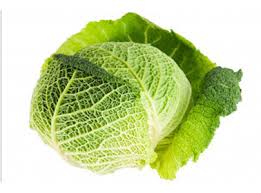 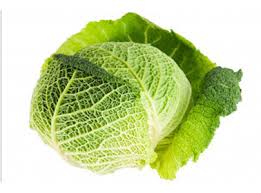 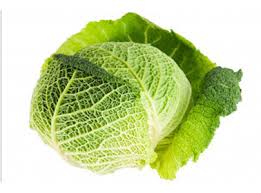 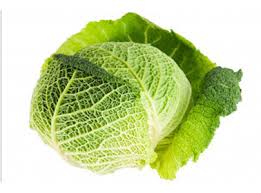 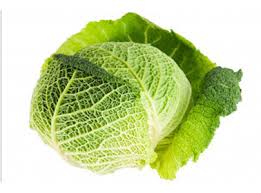 C
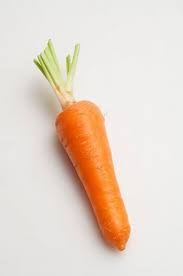 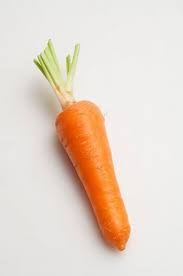 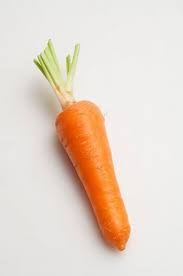 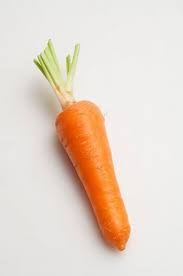 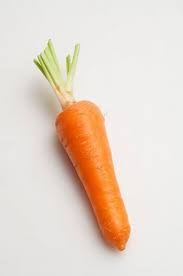 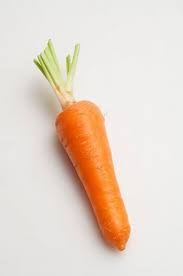 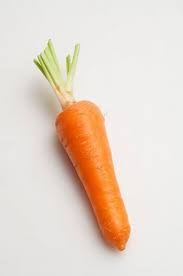 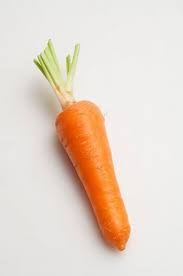 D
Đố bé đâu là chữ số 8
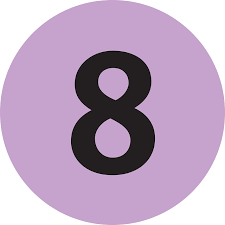 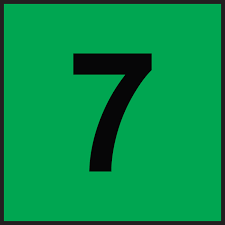 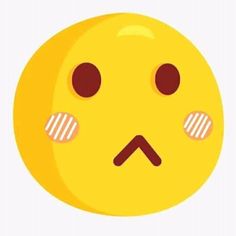 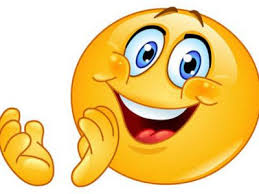 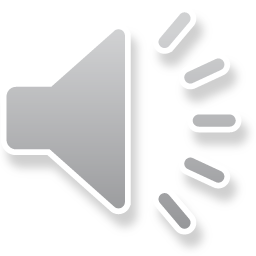 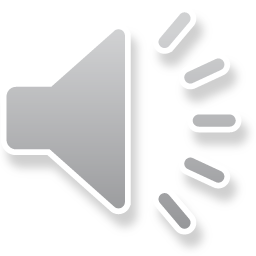 Nối nhóm quả với số lượng tương ứng
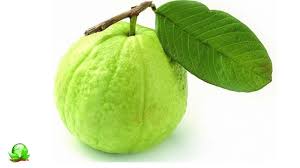 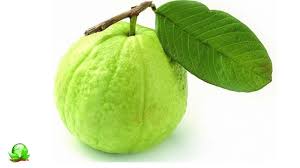 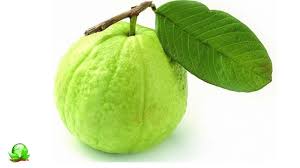 Nhóm quả
Cột số
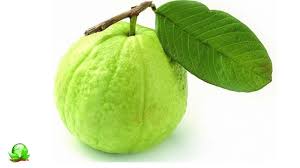 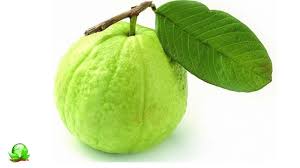 Quả ổi
1
A
8
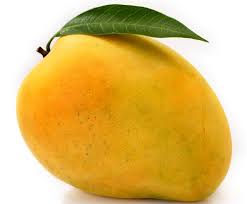 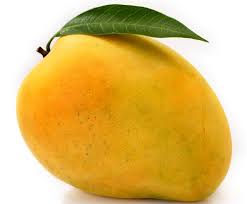 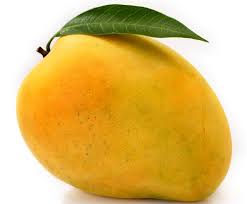 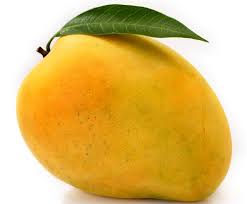 Quả xoài
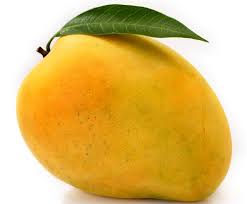 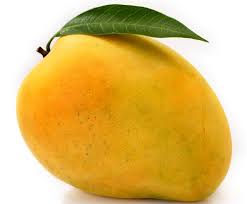 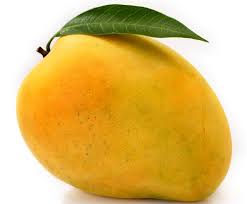 2
5
B
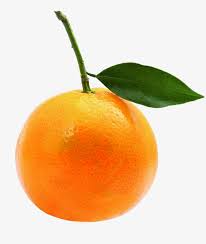 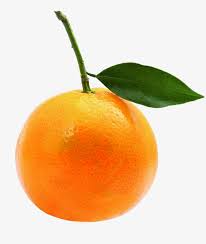 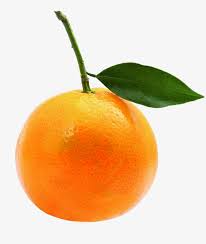 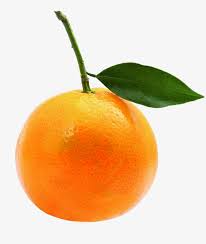 3
6
C
Quả cam
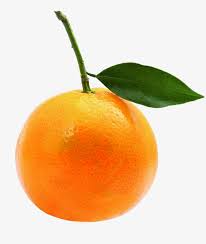 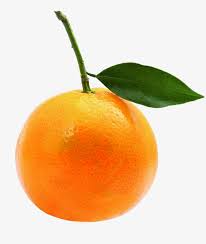 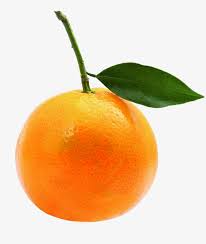 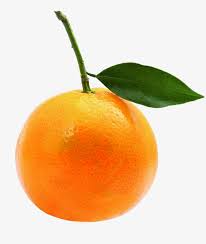 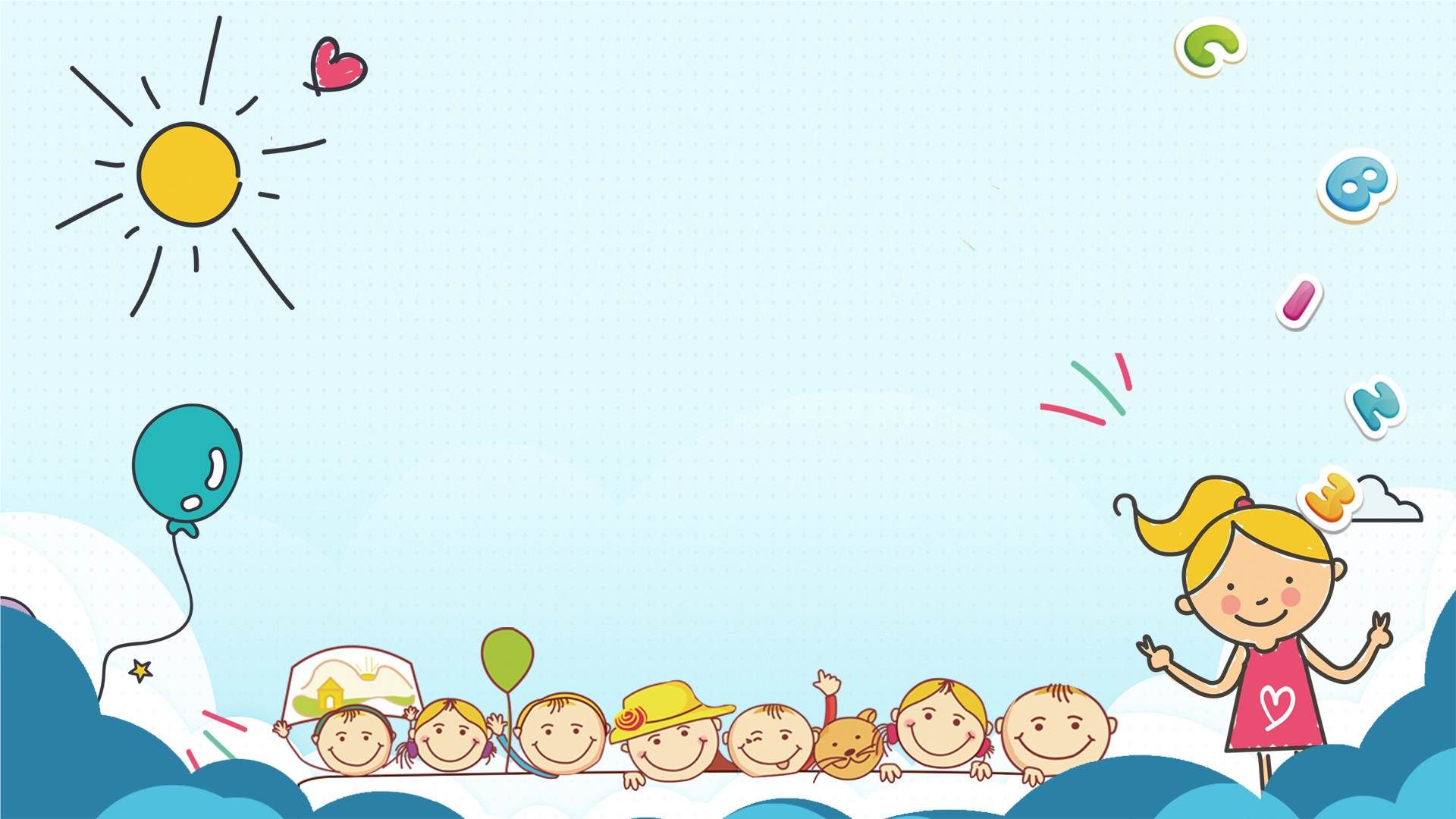 Chương trình “Bé vui học toán” ngày hôm nay đã kết thúc.
Cảm ơn các con!
 Cô chúc các con luôn chăm ngoan học giỏi!